Do Now
Draw the structure of the quaternary ammonium salt formed when ethylamine reacts with 1-bromopropane
Other reactions of amines
Addition-Elimination
Two molecules join together, and then a small molecule is eliminated e.g. hydrogen chloride

Acyl chloride + primary amine  N-substituted amide + hydrogen chloride

Mechanism – not needed but will help you understand what is going on!
Addition-Elimination
What drug do you think this is?
By what mechanism was it formed?
What could the reactants be to form paracetamol?
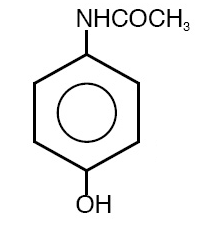 [Speaker Notes: Paracetamol - N-(4-Hydroxyphenyl)ethanamide]
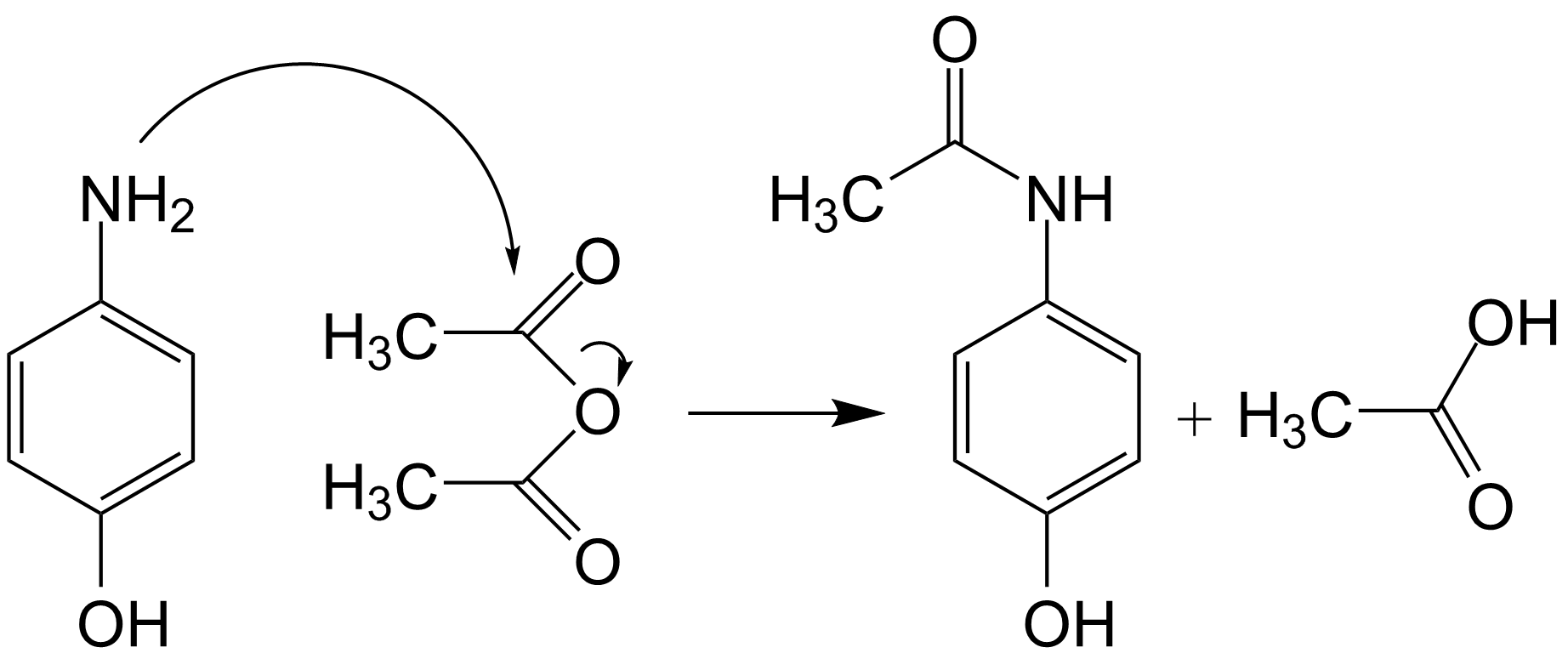 [Speaker Notes: 4-hydroxyphenylamine]
Reactions with copper(II) ions
Will do this when we look at transition metals!!
Exam Questions